Возобновляемые источники энергии
    
Лекция 4.3: 
Ветроэнергетическая установка для выработки электроэнергии
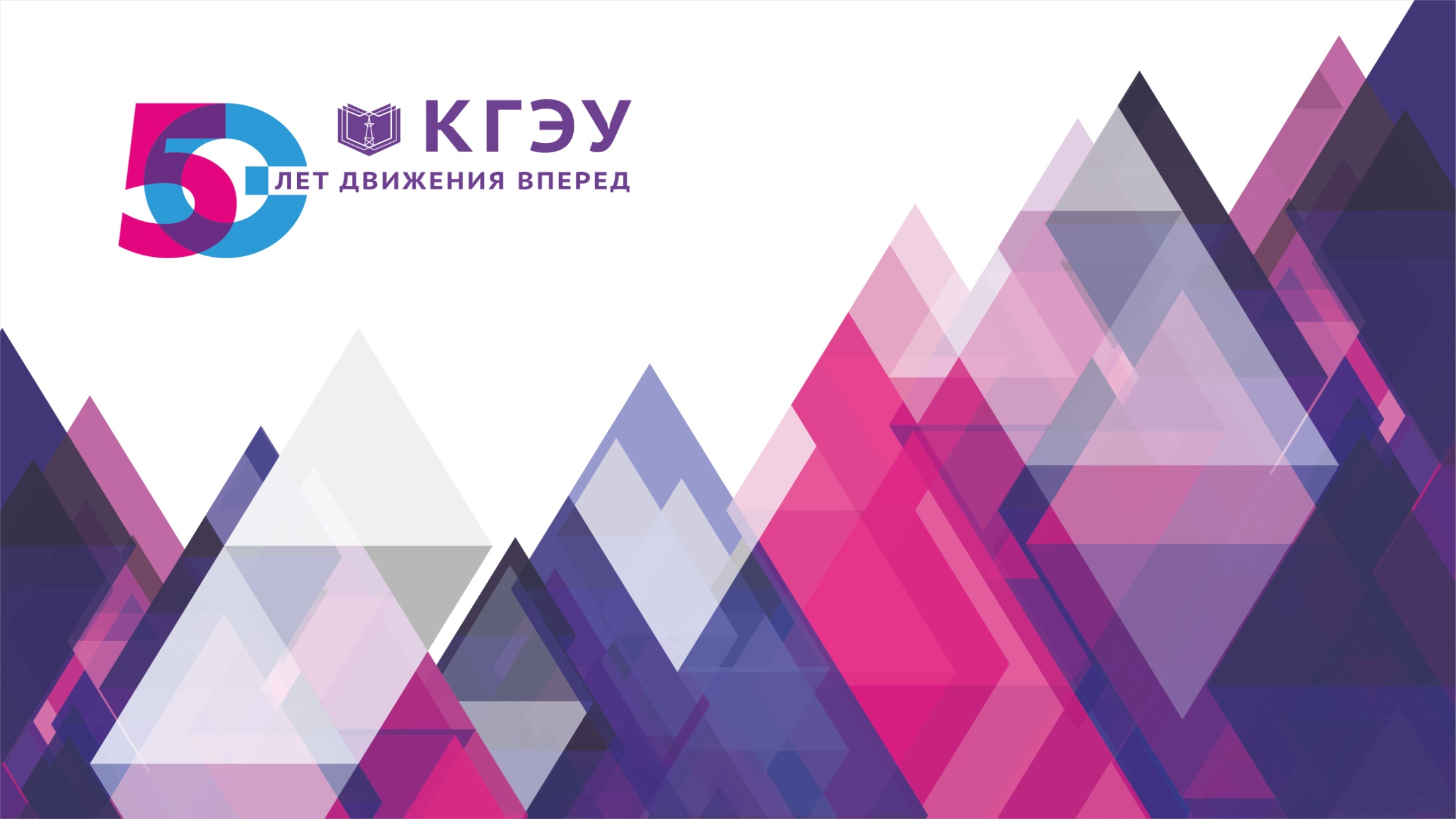 Ветроэнергетическая установка – это генерирующий компонент ВЭС. ВЭУ по типу турбин можно классифицировать следующим образом:
 
– использующие подъёмную силу ветра;

– использующие силу сопротивления ветра
Ветроэнергетические установки можно так же классифицировать по:
 – ориентации оси вращения ВК;
– положению ВК относительно всей конструкции
Классификация по мощности и роли в энергосистеме
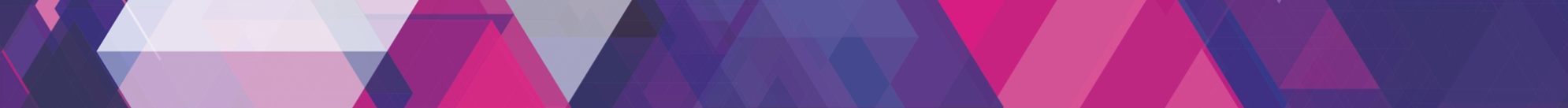 2
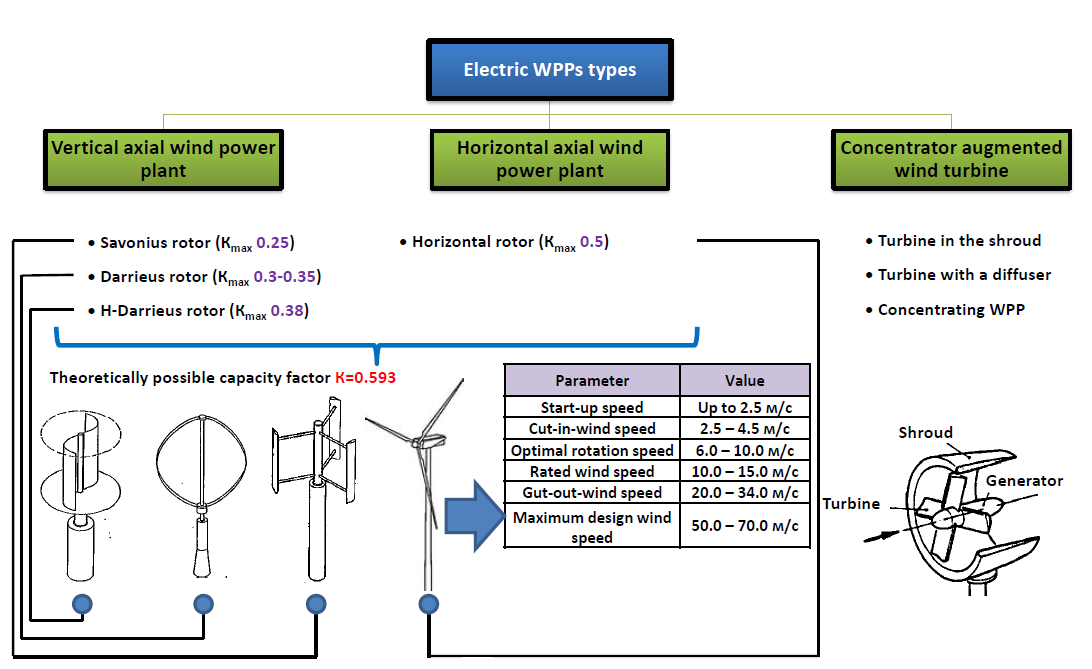 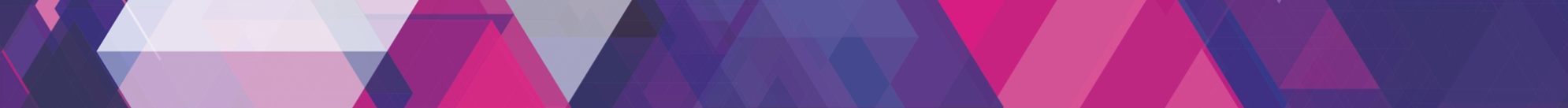 3
Классификация ВЭУ по мощности
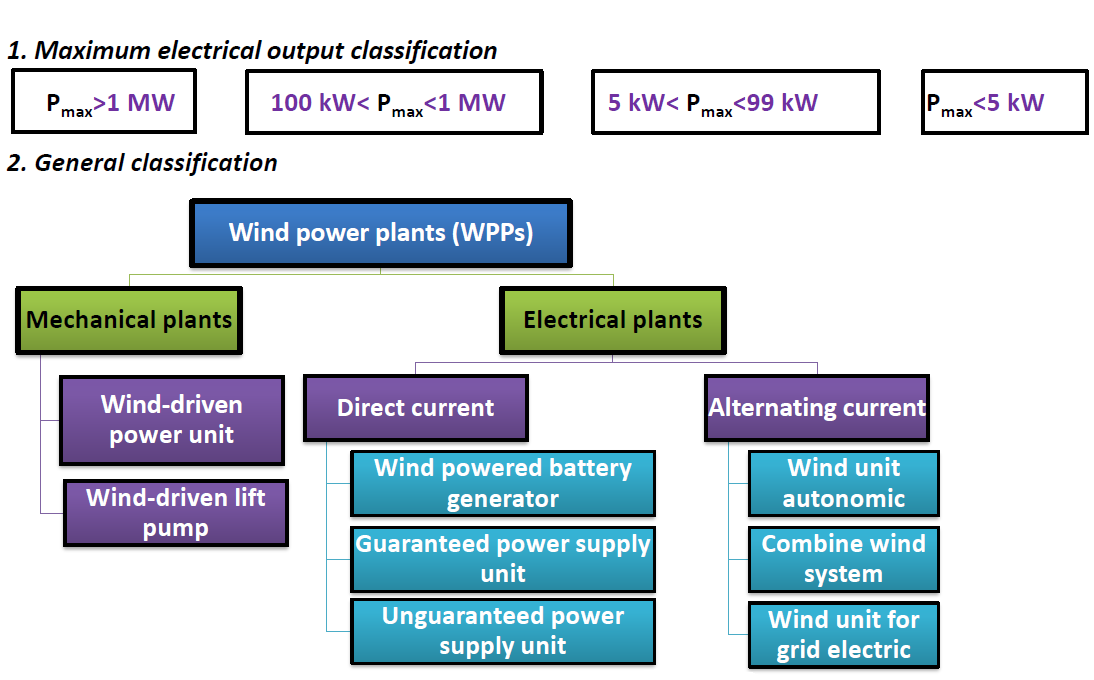 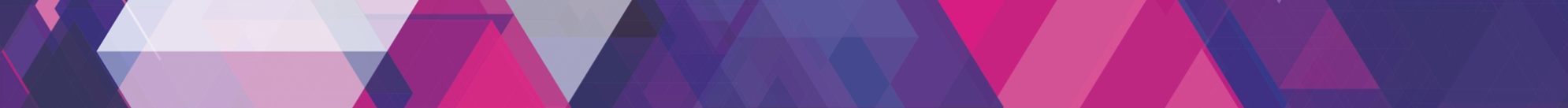 4
Мощность ВЭУ
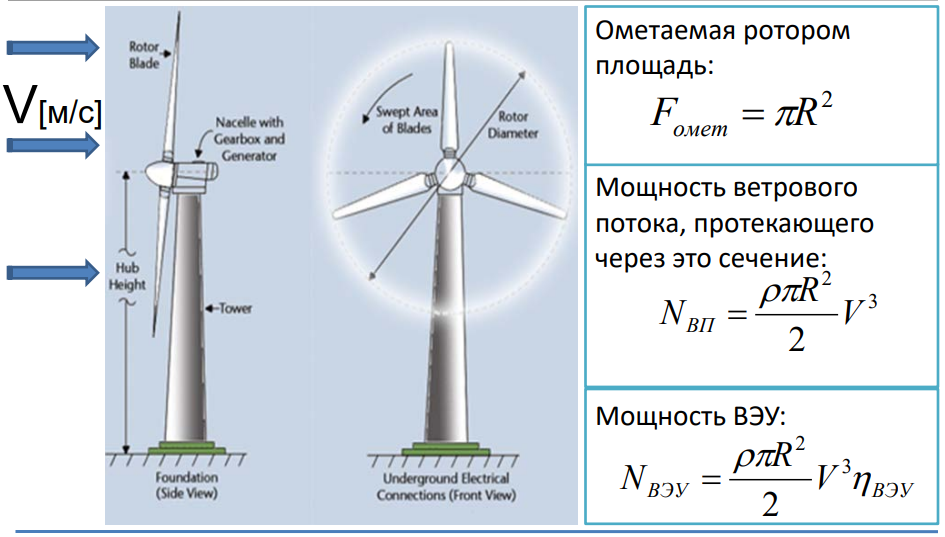 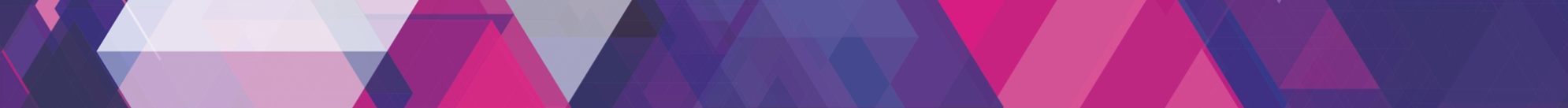 5
Цепочка преобразования энергии ветра в ВЭУ
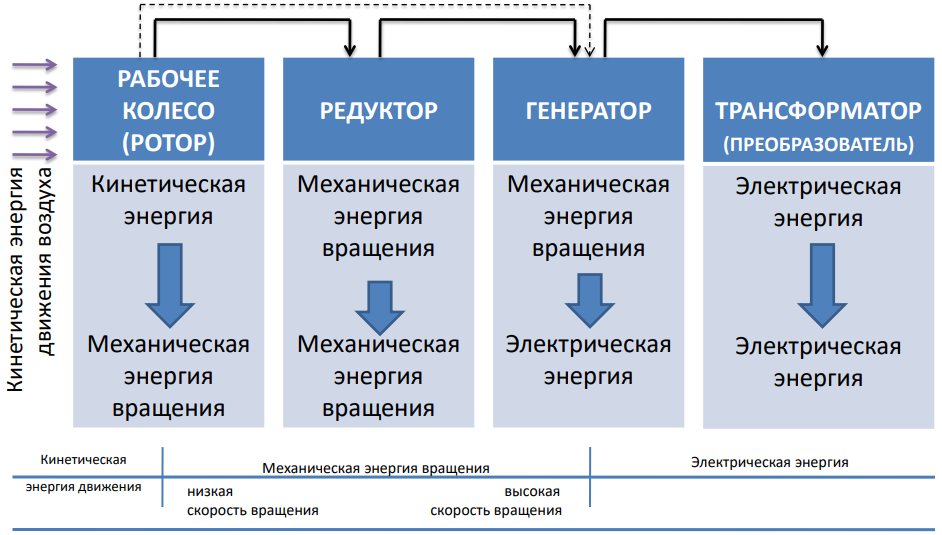 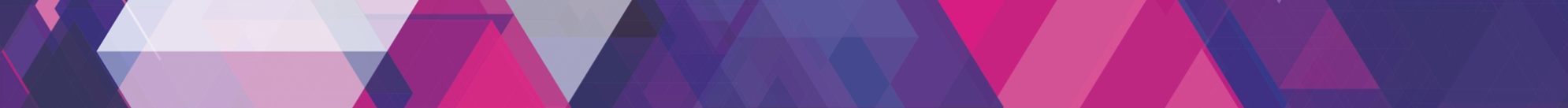 6
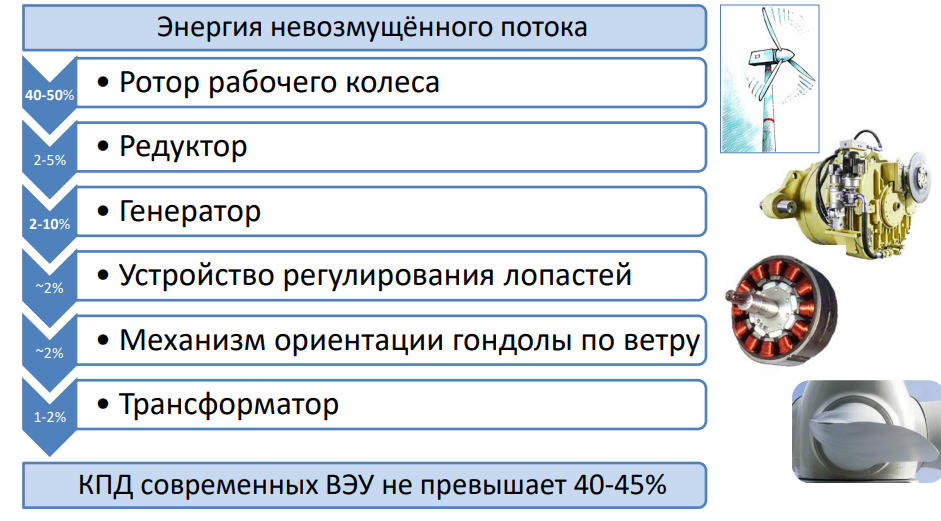 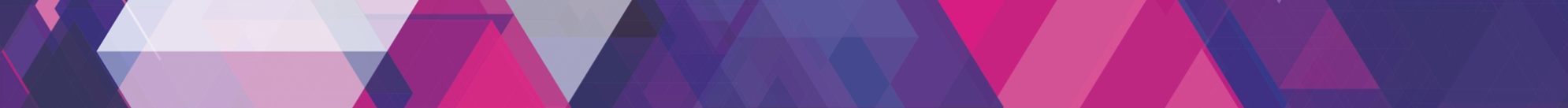 7
Потери энергии в ВЭУ
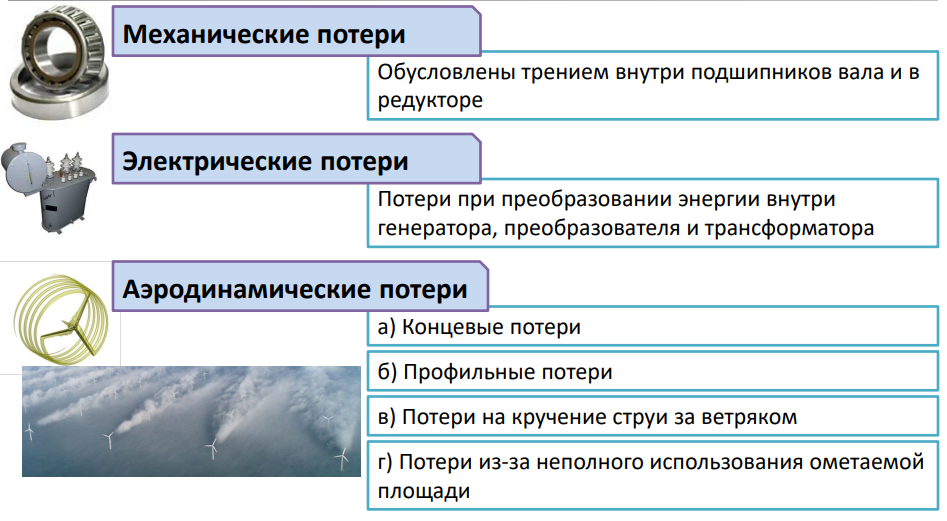 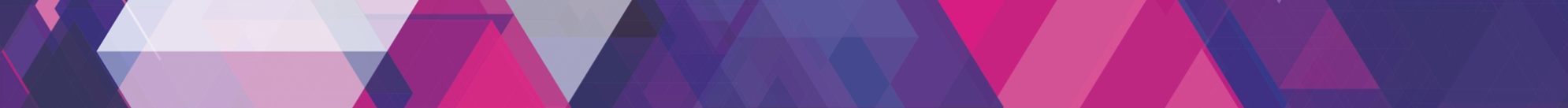 8
Аэродинамические потери. Коэффициент мощности.
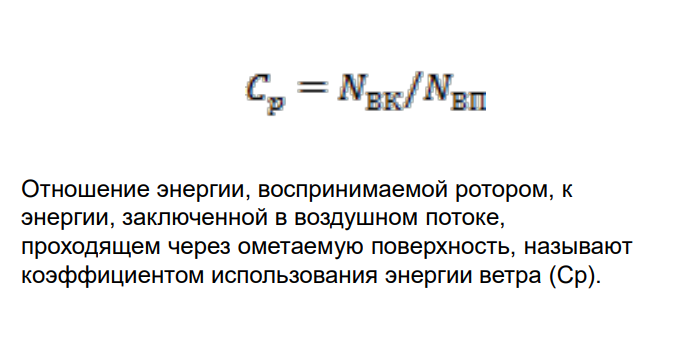 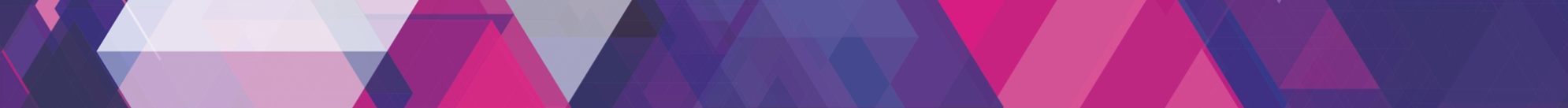 9
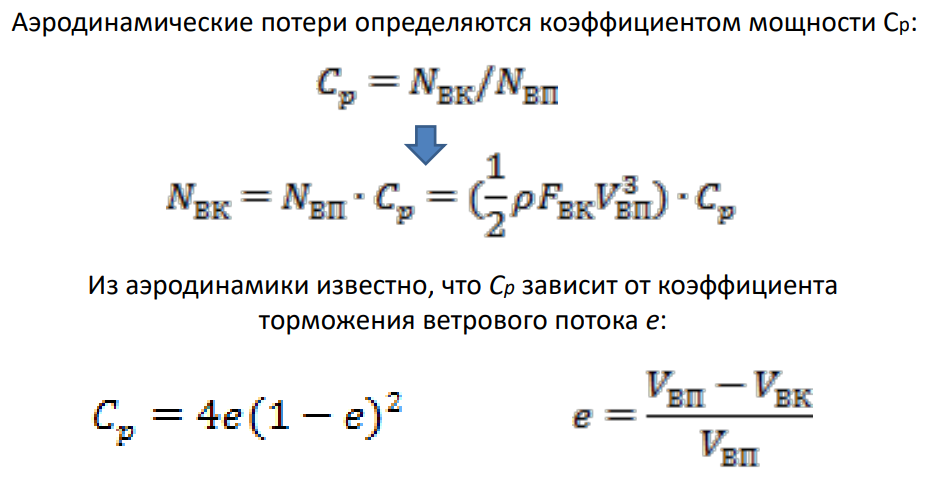 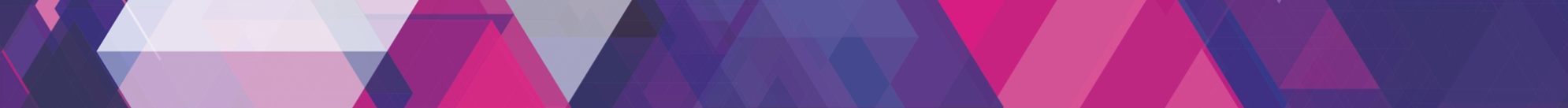 10
Прохождение ветрового потока через турбину
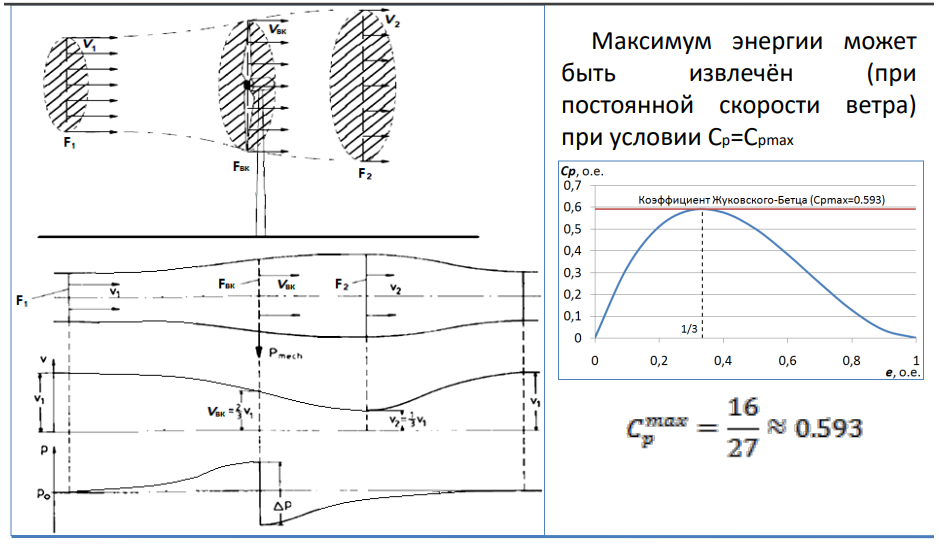 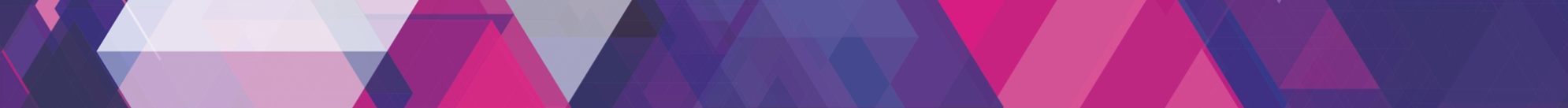 11
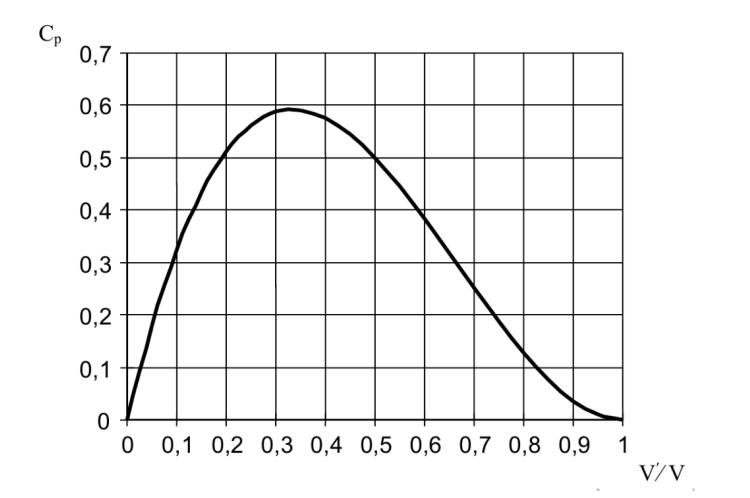 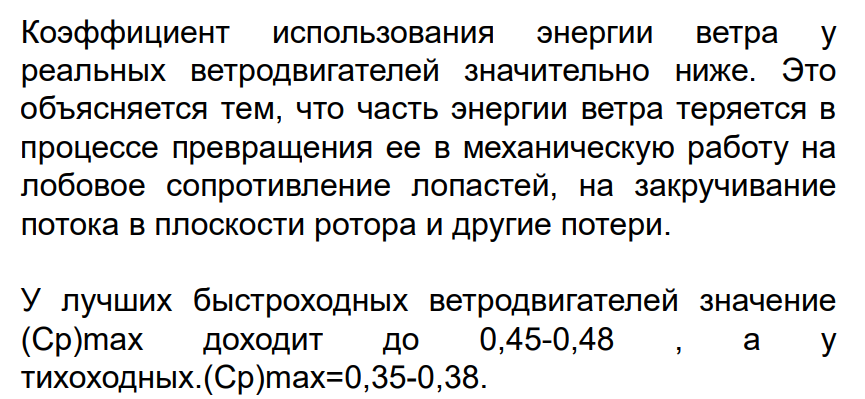 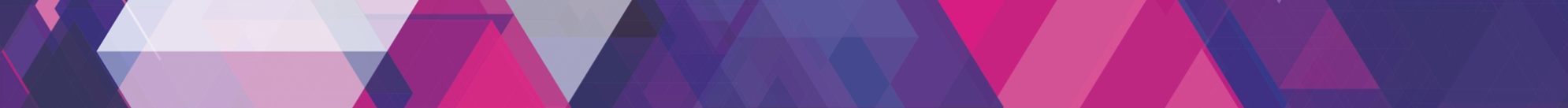 12
Быстроходность ВК
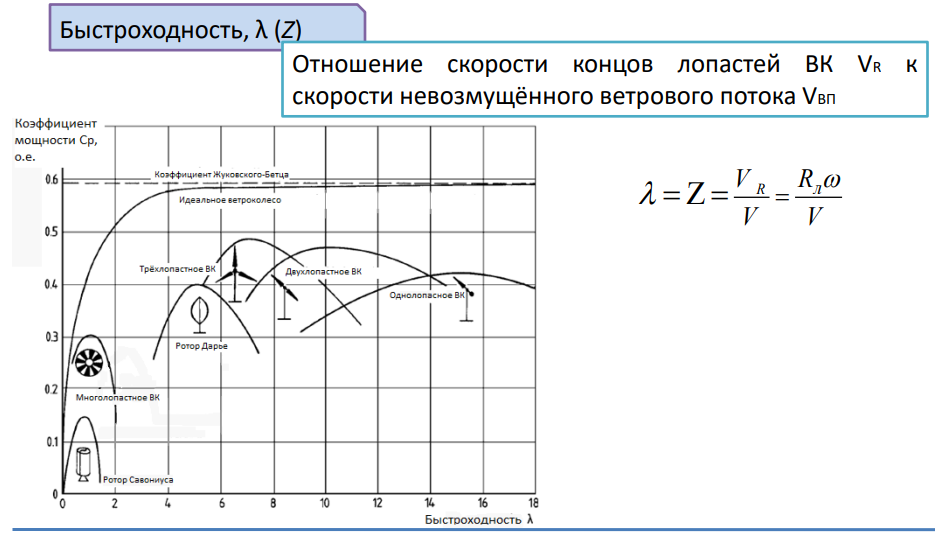 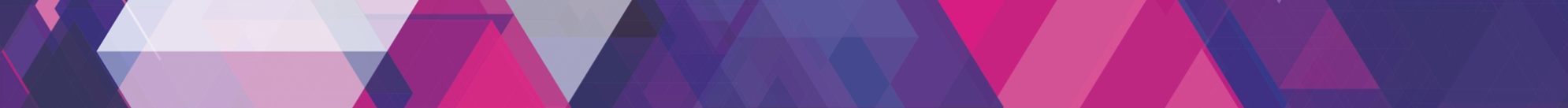 13
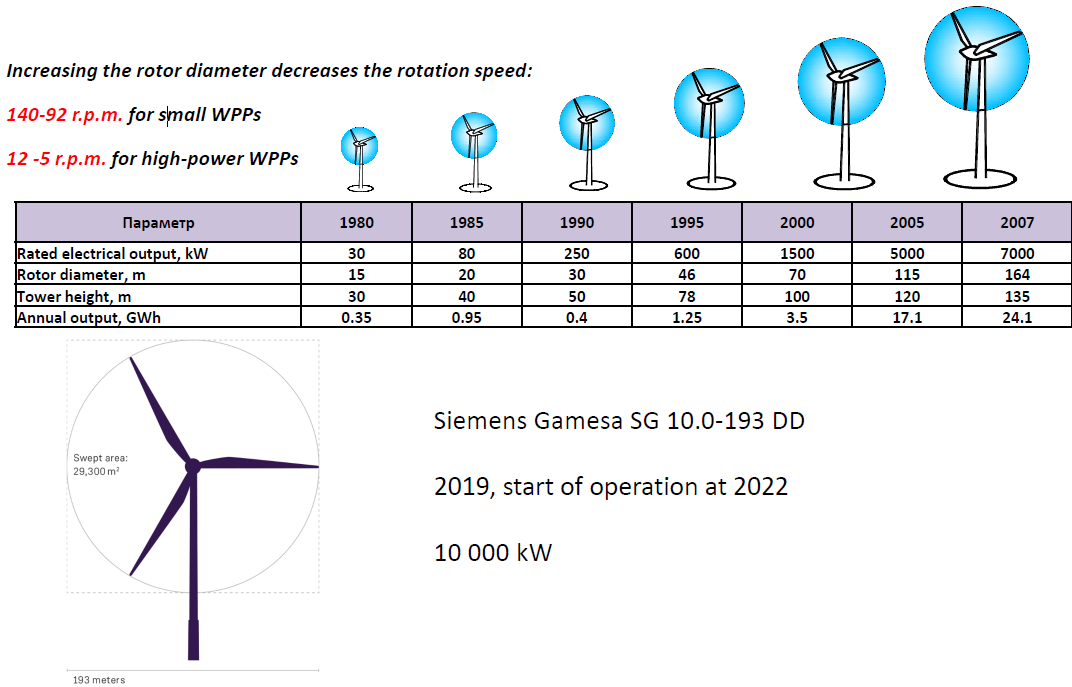 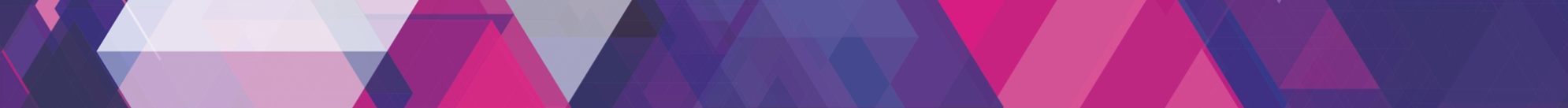 14
Компоновка гондолы ветроэлектрического агрегата
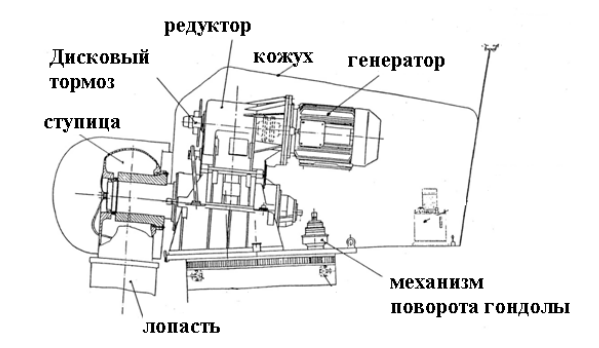 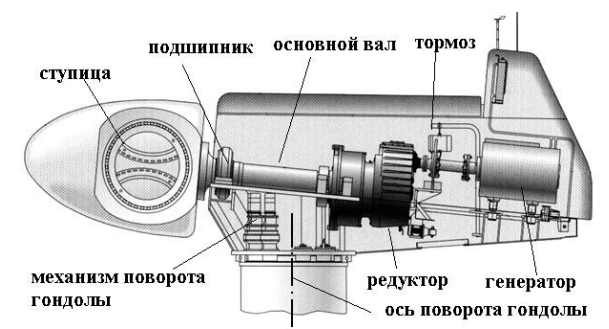 Компоновка ВЭА с интегрированной силовой магистралью
Компоновка ВЭА с распределённой силовой магистралью
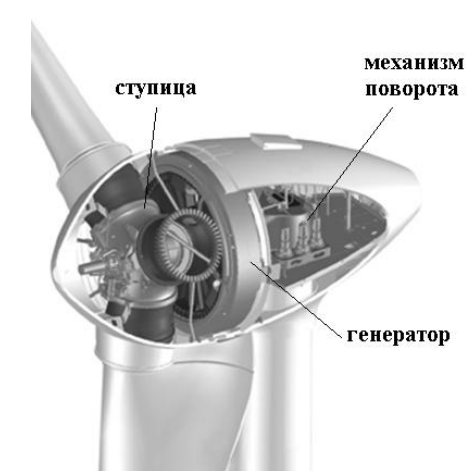 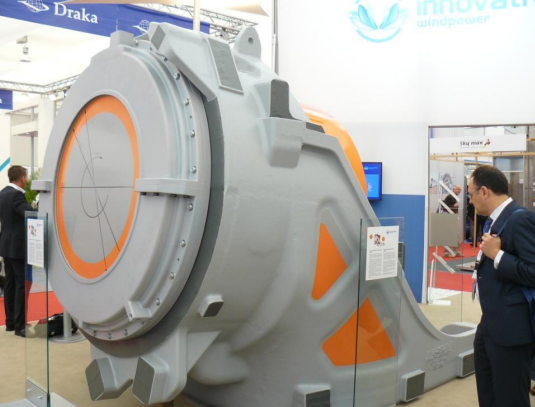 Безредукторный ВЭА
Каркас моноблока ВЭА
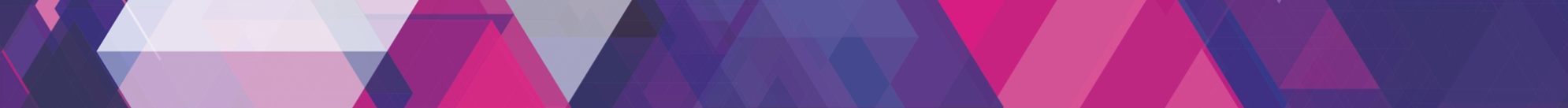 15